Rotary and DEI
Diversity-Equity-Inclusion
Scott Plakun
	Rotary Club of San Francisco: VP of DEI, Past President 	District 5150: Chair of DEI Committee
DEI
DIVERSITY - Bringing More People into Rotary
EQUITY - Making Rotary Work for More People
INCLUSION - Bringing Rotary to More People
Making Rotary More Welcoming
Making Rotary More Accessible
Making Rotary More Interesting
Making Rotary More Fun
The Diversity of Diversity
Race
Ethnicity
National Origin
Blindness/Visual Acuity
Intellectual Disability
Mobility
Gender
LGBT+
Age
Religion
And More
Financial Stability
Neighborhood
Vocation
Deafness/Hearing Loss
Native Language
Why DEI?
Increase size of potential membership pool.
Improve sense of “belonging” to help with retention.
Get new ideas for projects, social activities, speakers.
Strengthen project impact by working from within.
Build a more interesting melting pot of club members
who do more interesting things.
Rotary’s Unique Position
Globally, Rotary is an incredibly diverse organization.
We know that Rotary works for all kinds of people.
Why aren’t individual clubs more diverse?
RI’s Joint DEI Advisory Council
Launched in 2020 as “RI Task Force on DEI”
At my.rotary.org:
   RI Commitment to Diversity, Equity, & Inclusion
   RI DEI Code of Conduct
   Assessment Tools
   Learning Modules
SF#2 Experience
Launched in 2020 as an ad hoc Club
Small Groups
More interesting speakers and social events
Sharing family histories and celebrations
Members know each other better
More members feel they belong
Members are more curious about one another
Stronger sense of community
District 5150 DEI Committee
Launched in 2022 as an ad-hoc committee
DONE!
District Strategic Plan: Make committee official
Watch for:
	More learning and leadership opportunities
	Ideas and support for clubs that want to become more diverse
	DEI Film Festival – DEI Speakers Program
Where Do We Go From Here?
Ideas?
	Hopes?
		Questions?
			Fears?
				Goals?
					Obstacles?
Use Language that Sounds Attractive
Welcome to Rotary
People from Historically Underserved Communities
People with Limited Ability to Pay
People Who Want to Build World Peace
Community Leaders
Business Leaders
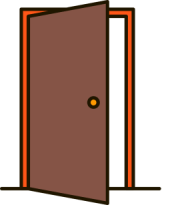 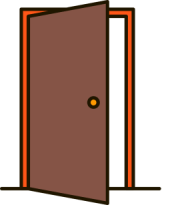 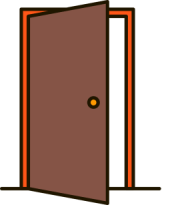 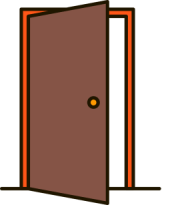 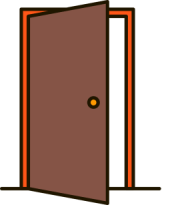 Use Language that Sounds Attractive
Welcome to Rotary
People with Limited Ability to Pay
People Who Don’t Know Much About Rotary
People Who Want to Build World Peace
Community Leaders
Business Leaders
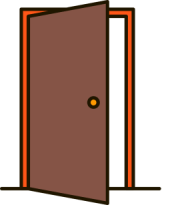 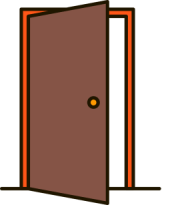 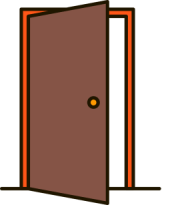 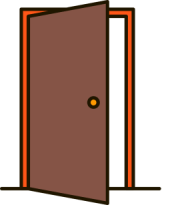 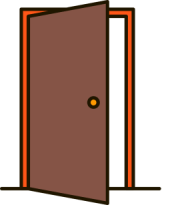 Use Language that Sounds Attractive
Welcome to Rotary
People Who Don’t Know Much About Rotary
People Who Want to Build World Peace
New
Small Business
Owners
Community Leaders
Business Leaders
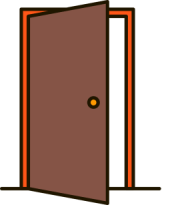 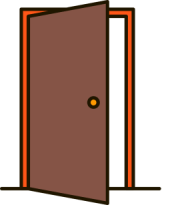 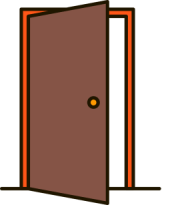 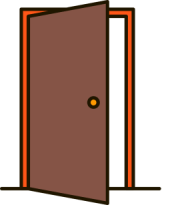 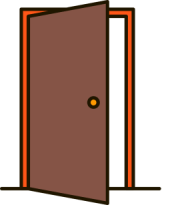